Lunchtime Learners
September 2023
Ben Salisbury, Customer Success
September 2023 Highlights
Find; filter & favourite reports
	Transform information into insights, with Data+
	Working Time Directive
	New Functionality
💡	What should we cover next?
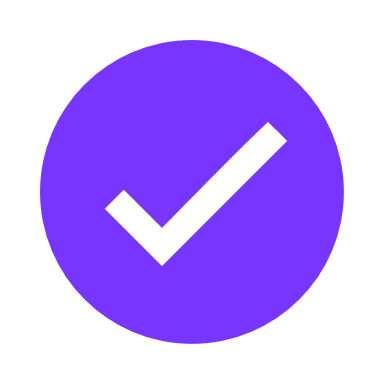 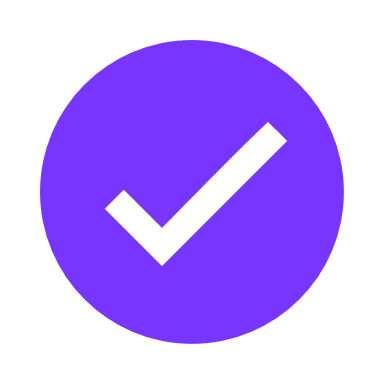 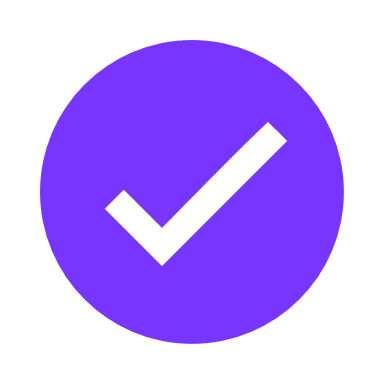 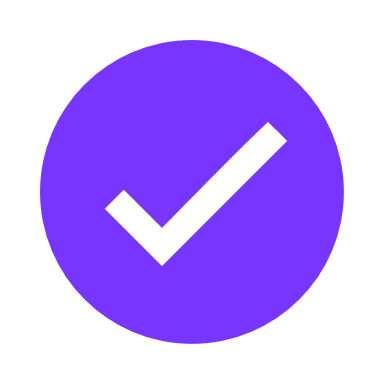 Find; filter & favourite reports
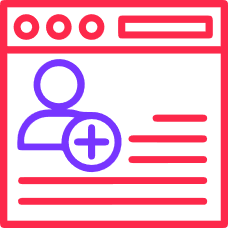 Finding the right report
Reports are sectioned out into topics such as Starters and Leavers; Leave or Finance.
You can search by the number of the report or by key word.
Alternatively, our support site contains a detailed summary of all reports.
Generating; filtering & exporting a report
Double click a report to open it; choose your parameters and ordering.
Some reports can be viewed in an 📘 easy to read format directly in RotaMaster;  some can be 📨 emailed to Staff / uploaded to the Staff Hub and all can be 📊 exported to excel.
Quickly opening your tried & tested reports
Once you find a report you know will be regularly useful, simply click the ⭐ star to favorite.
Transform information into insights
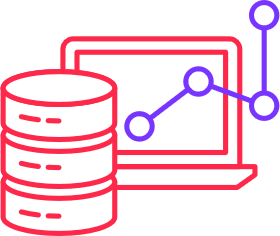 RotaMaster Data API (Data+)
Extracting your workforce data, enables your business intelligence teams to build tailor-made reports and visual dashboards. Empowering decision making, for staff & patents.
Data+ is a REST API and returns JSON files when called.
Each end point can be called 15 times, every 15 minutes.

Can I call endpoints automatically as part of a schedule?
Yes. Built into RotaMaster is a Python Script Generator, which will create JSON files on your computer. A useful tool in conjunction with business intelligence software, such as Power BI.
🤝 Trial the Data API for 14 days, email help@rotamaster.co.uk
Working Time Directive (WTD)
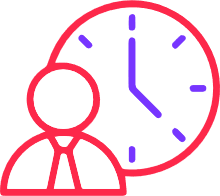 What rules are being checked in the rota?
All staff are opted in to WTD rules when you create a personnel record for a new member of staff. Daily Rest; Weekly Rest & 48 hour average are all checked when you are managing your rota, and allocating staff to shifts.
How do I adjust rules or opt someone out?
WTD settings can be found by opening a member of staffs’ personnel record and navigating to Employment > Working Time Directive.
Here you can mark someone as exempt / opted out & adjust rest or reference periods
💡 Example
If I am a trainee / junior doctor, my 48 hour average is calculated over 26 weeks and not the standard 17. This can then be changed in the Employment section of my personnel record.
New Functionality
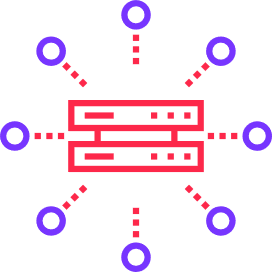 🎨 Available now! New look for RotaMaster! (i124)
The default ‘skin’ has now been launched & brings improvements to design & usability.
💸 Set new rates, per hour (i124)
When hourly rates change, you now have the ability to automatically adjust shift values by amending your Pay Rate Groups, per hour.
📅 Perform actions for multiple shifts in Rota Weekly Viewer (i123.1)
By holding CRTL on your keyboard and selecting multiple shifts, you can now Assign Flags; Quick Upload; Delete & Copy in Rota Weekly Viewer.
Thank you